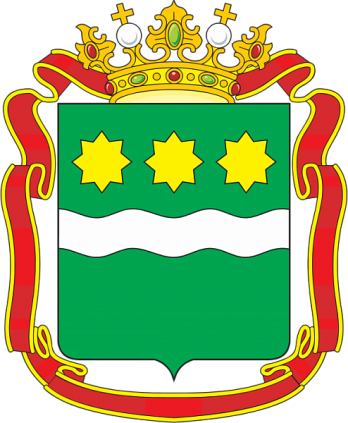 HOW TO GET TREATMENT IN THE AMUR REGION
The Ministry of Health Care of the Amur Region
TREATMENT IN THE AMUR REGION - IS
HIGH QUALITY
(high quality medical care that meets international standards)
QUALIFIED DOCTORS
(highly trained doctors, nurses and other medical specialists with an international experience )
LOW COST
(medical care in Russia has an excellent cost-to-quality ratio)
CULTURE OF THE REGION
(discover rich national cultural heritage and history)
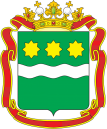 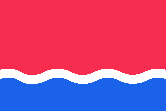 GETTING MEDICAL TREATMENT
In the Amur Region, you can get medical care on an outpatient 
and inpatient basis.
OUTPATIENT
MEDICAL CARE

Get your health check-up within 
2-3 days while you are on vacation
(сheck a healthcare facility website
 for more information)
INPATIENT
 MEDICAL CARE

Choose a health facility according to the medical procedure you are seeking and come to Russia for hospital admission
(сheck a healthcare facility website
 for more information)
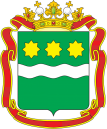 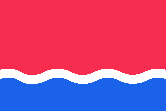 HOW TO GET TREATMENT IN THE AMUR REGION
STEP I:
Choose a health facility
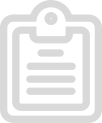 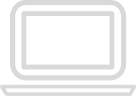 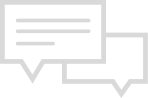 STEP IV:
Apply for a visa
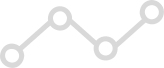 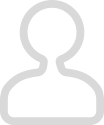 STEP II:
Get confirmation from chosen healthcare facility
STEP V:
Welcome to 
Amur region!
STEP III:
Select type of transportation 
and accommodation
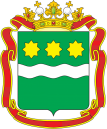 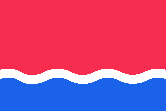 STEP I
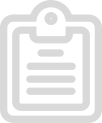 Choose a health facility
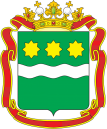 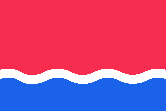 Medical care profiles and medical centers in the Amur RegionCARDIOLOGY
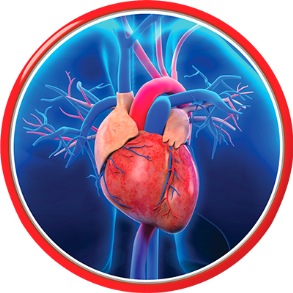 (inpatient medical care)
State autonomous healthcare institution of the Amur region 
"Amur regional clinical hospital", Blagoveshchensk 
http://aokb28.su/
State autonomous healthcare institution of the Amur region "Blagoveshchensk city clinical hospital", Blagoveshchensk
http ://muzgkb.ru/
Cardiac surgery clinic of the federal state budgetary educational institution of higher education "Amur state medical academy" of the Ministry of Health Care of the Russian Federation, Blagoveshchensk
http ://www.amursma.ru/meditsina/klinika-kardiokhirurgii/
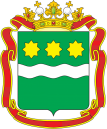 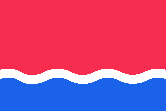 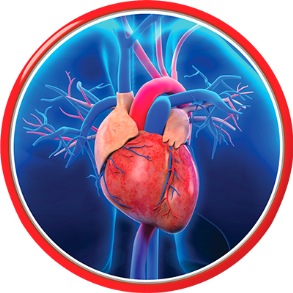 CARDIOLOGY
(outpatient medical care)
State autonomous healthcare institution of the Amur region 
"City polyclinic № 1", Blagoveshchensk
https://www.clinicablg.ru/
State budgetary health institution of the Amur region 
"City polyclinic № 2", Blagoveshchensk
http://gp2blag.ucoz.ru/
State autonomous healthcare institution of the Amur region 
"City polyclinic № 3", Blagoveshchensk 
http://www.polik3amur.ru/
State autonomous healthcare institution of the Amur region 
"City polyclinic № 4", Blagoveshchensk
http://28gp4.ru/
State budgetary health institution of the Amur region 
"City polyclinic of Svobodny", Svobodny
http://www.svbgp.ru/
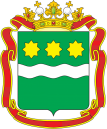 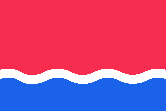 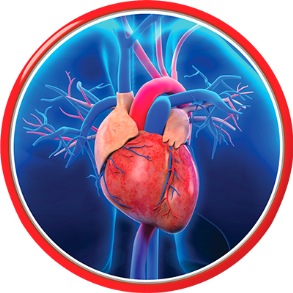 CARDIOLOGY
(outpatient medical care)
State autonomous healthcare institution of the Amur region 
"Belogorsk hospital", Belogorsk
http://www.xn----7sbbbcjn2aoifygbe1ar2h5e8b.xn--p1ai/
State budgetary health institution of the Amur region 
"Zeya hospital named after B.E. Smirnova", Zeya
http://cbzeya.ru/
State budgetary health institution of the Amur region 
"Raichikhinsk city hospital", Raichikhinsk
http://raigb.ru/
State autonomous healthcare institution of the Amur region 
"Tynda hospital", Tynda 
http://www.crb-t.ru/
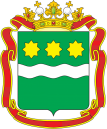 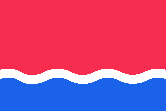 GYNECOLOGY AND OBSTETRICS
(inpatient medical care)
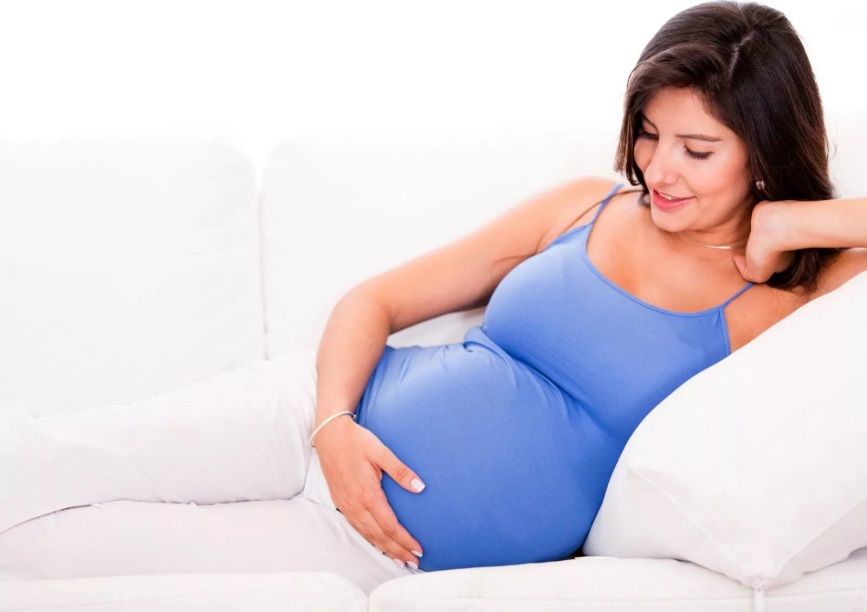 State autonomous healthcare institution of the Amur region "Amur regional clinical hospital ", Blagoveshchensk 
http://aokb28.su/
State autonomous healthcare institution of the Amur region "Blagoveshchensk city clinical hospital", Blagoveshchensk
http ://muzgkb.ru/
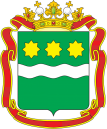 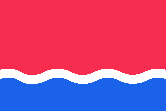 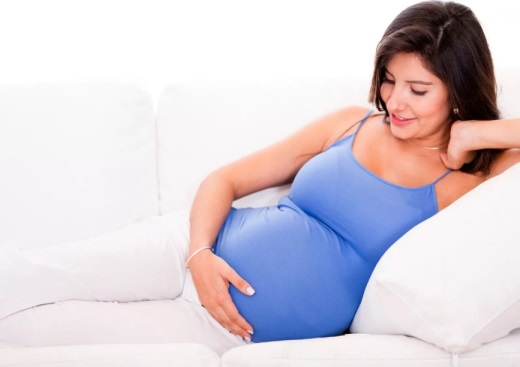 GYNECOLOGY AND OBSTETRICS
(outpatient medical care)
State autonomous healthcare institution of the Amur region 
"City polyclinic № 1", Blagoveshchensk
https://www.clinicablg.ru/
State budgetary health institution of the Amur region 
"City polyclinic № 2", Blagoveshchensk
http://gp2blag.ucoz.ru/
State budgetary health institution of the Amur region 
"City polyclinic of Svobodny", Svobodny
http://www.svbgp.ru/
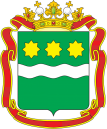 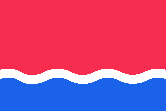 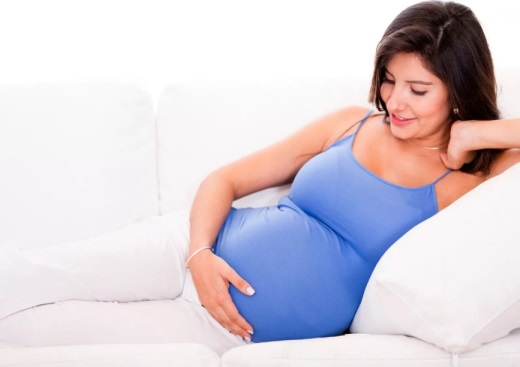 GYNECOLOGY AND OBSTETRICS
(outpatient medical care)
State autonomous healthcare institution of the Amur region 
"Belogorsk hospital", Belogorsk
http://www.xn----7sbbbcjn2aoifygbe1ar2h5e8b.xn--p1ai/
State budgetary health institution of the Amur region 
"Zeya hospital named after B.E. Smirnova", Zeya
http://cbzeya.ru/
State budgetary health institution of the Amur region 
"Raichikhinsk city hospital", Raichikhinsk
http://raigb.ru/
State autonomous healthcare institution of the Amur region 
"Tynda hospital", Tynda 
http://www.crb-t.ru/
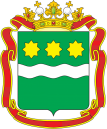 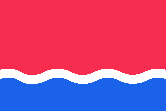 OPHTHALMOLOGY
(inpatient medical care)
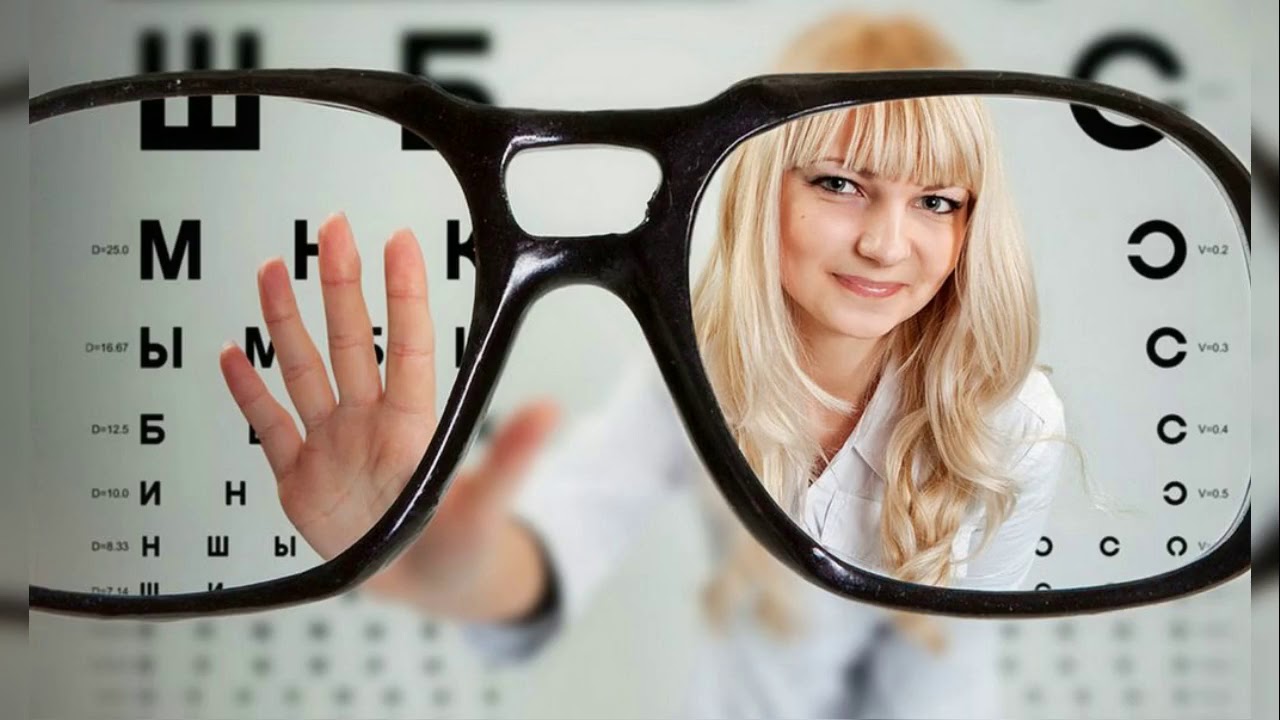 State autonomous healthcare institution of the Amur region "Amur regional clinical hospital ", Blagoveshchensk 
http://aokb28.su/
State autonomous healthcare institution of the Amur region "Blagoveshchensk city clinical hospital", Blagoveshchensk
http ://muzgkb.ru/
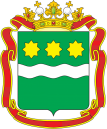 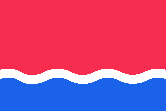 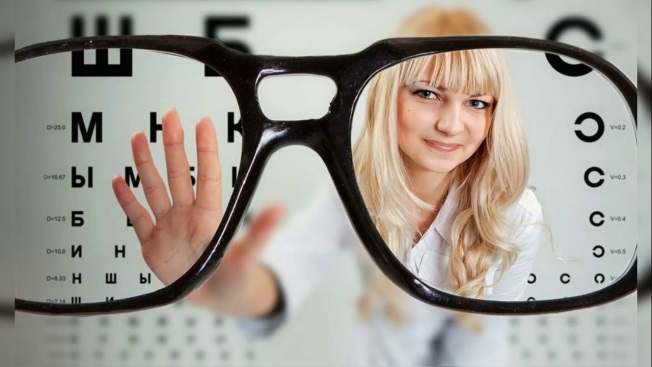 OPHTHALMOLOGY
(outpatient medical care)
State autonomous healthcare institution of the Amur region 
"City polyclinic № 1", Blagoveshchensk
https://www.clinicablg.ru/
State budgetary health institution of the Amur region 
"City polyclinic № 2", Blagoveshchensk
http://gp2blag.ucoz.ru/
State autonomous healthcare institution of the Amur region 
"City polyclinic № 3", Blagoveshchensk 
http://www.polik3amur.ru/
State autonomous healthcare institution of the Amur region 
"City polyclinic № 4", Blagoveshchensk
http://28gp4.ru/
State budgetary health institution of the Amur region 
"City polyclinic of Svobodny", Svobodny
http://www.svbgp.ru/
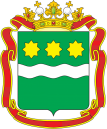 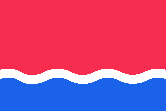 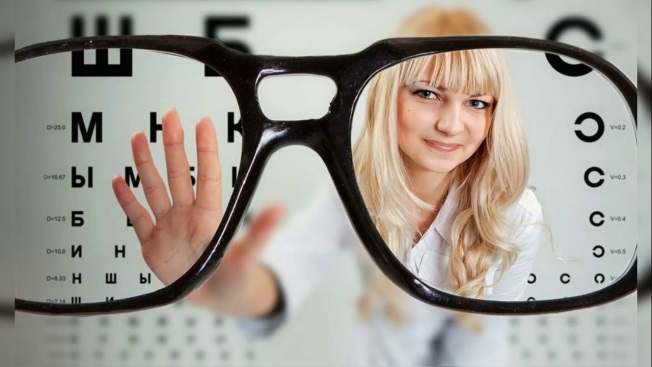 OPHTHALMOLOGY
(outpatient medical care)
State autonomous healthcare institution of the Amur region 
"Belogorsk hospital", Belogorsk
http://www.xn----7sbbbcjn2aoifygbe1ar2h5e8b.xn--p1ai/
State budgetary health institution of the Amur region 
"Zeya hospital named after B.E. Smirnova", Zeya
http://cbzeya.ru/
State budgetary health institution of the Amur region 
"Raichikhinsk city hospital", Raichikhinsk
http://raigb.ru/
State autonomous healthcare institution of the Amur region 
"Tynda hospital", Tynda 
http://www.crb-t.ru/
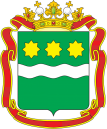 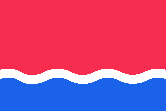 TRAUMATOLOGY AND ORTHOPEDICS
(inpatient and outpatient medical care)
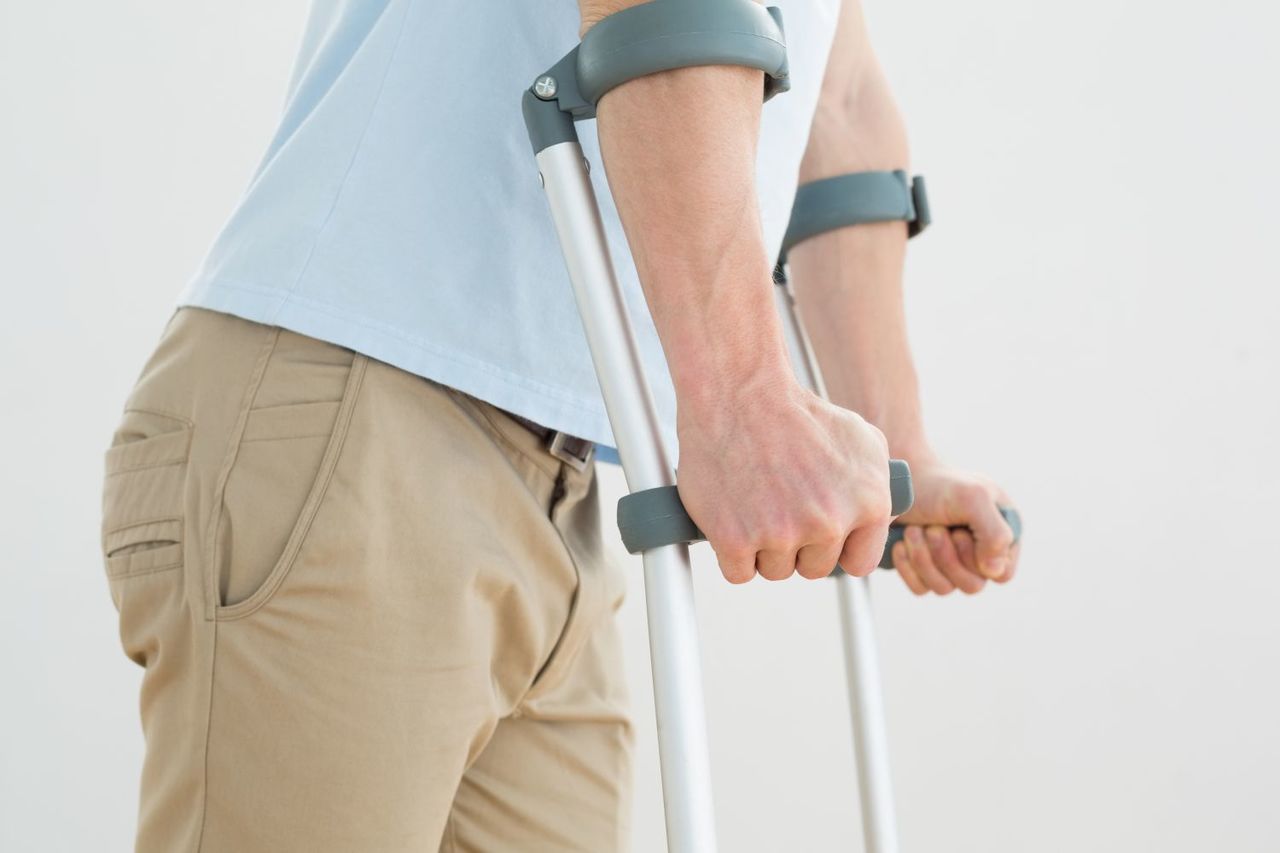 State autonomous healthcare institution of the Amur region "Amur regional clinical hospital ", Blagoveshchensk 
http://aokb28.su/
State autonomous healthcare institution of the Amur region "Blagoveshchensk city clinical hospital", Blagoveshchensk
http ://muzgkb.ru/
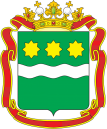 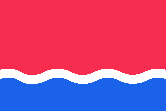 NEUROLOGY
(inpatient medical care)
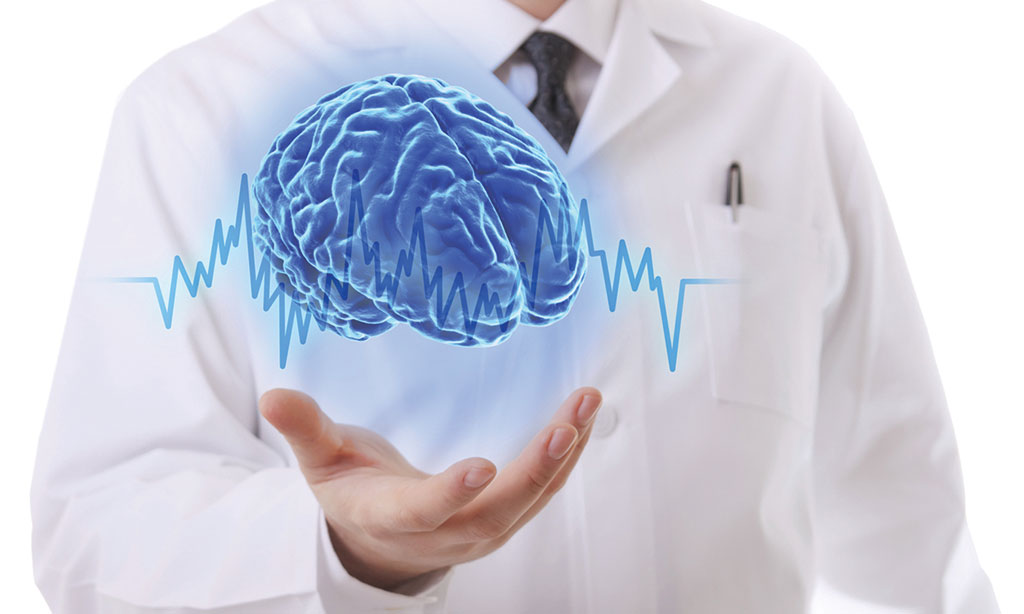 State autonomous healthcare institution of the Amur region "Amur regional clinical hospital ", Blagoveshchensk 
http://aokb28.su/
State autonomous healthcare institution of the Amur region "Blagoveshchensk city clinical hospital", Blagoveshchensk
http ://muzgkb.ru/
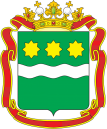 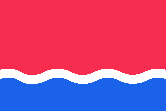 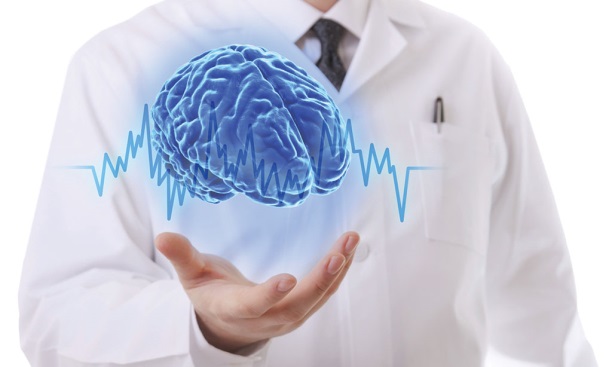 NEUROLOGY
(outpatient medical care)
State autonomous healthcare institution of the Amur region 
"City polyclinic № 1", Blagoveshchensk
https://www.clinicablg.ru/
State budgetary health institution of the Amur region 
"City polyclinic № 2", Blagoveshchensk
http://gp2blag.ucoz.ru/
State autonomous healthcare institution of the Amur region 
"City polyclinic № 3", Blagoveshchensk 
http://www.polik3amur.ru/
State autonomous healthcare institution of the Amur region 
"City polyclinic № 4", Blagoveshchensk
http://28gp4.ru/
State budgetary health institution of the Amur region 
"City polyclinic of Svobodny", Svobodny
http://www.svbgp.ru/
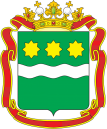 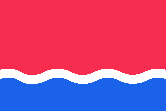 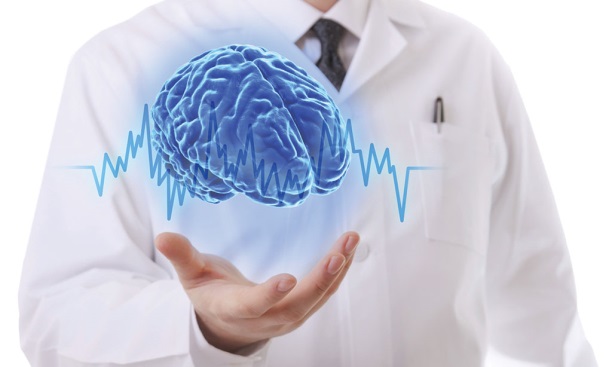 NEUROLOGY
(outpatient medical care)
State autonomous healthcare institution of the Amur region 
"Belogorsk hospital", Belogorsk
http://www.xn----7sbbbcjn2aoifygbe1ar2h5e8b.xn--p1ai/
State budgetary health institution of the Amur region 
"Zeya hospital named after B.E. Smirnova", Zeya
http://cbzeya.ru/
State budgetary health institution of the Amur region 
"Raichikhinsk city hospital", Raichikhinsk
http://raigb.ru/
State autonomous healthcare institution of the Amur region 
"Tynda hospital", Tynda 
http://www.crb-t.ru/
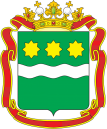 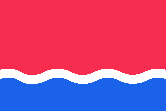 NEUROSURGERY
(inpatient medical care)
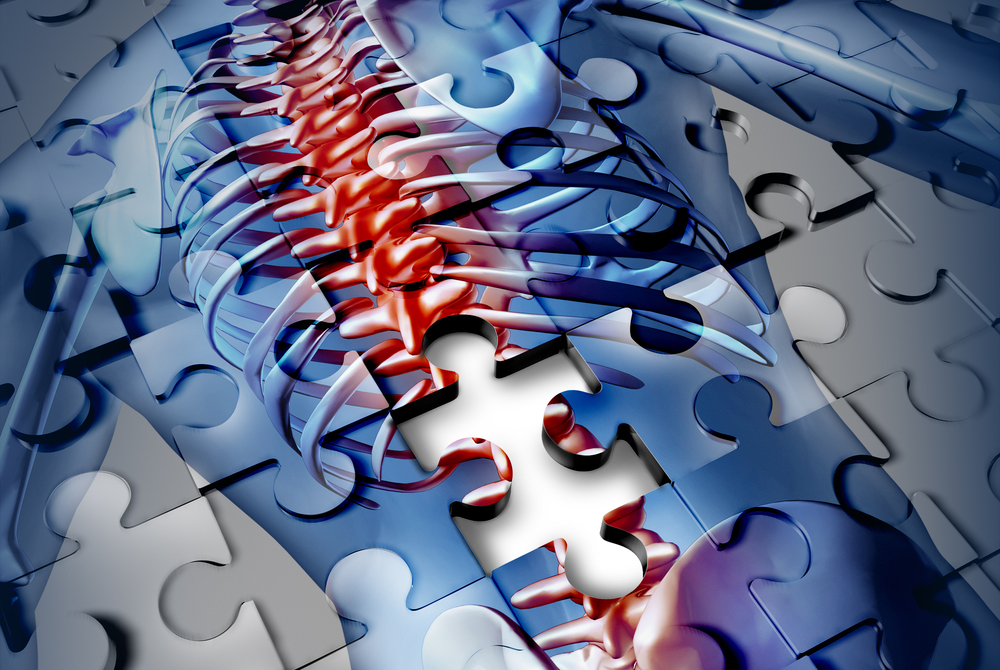 State autonomous healthcare institution of the Amur region "Amur regional clinical hospital ", Blagoveshchensk 
http://aokb28.su/
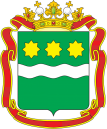 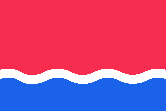 CHILDREN'S HEALTH
(inpatient and outpatient medical care)
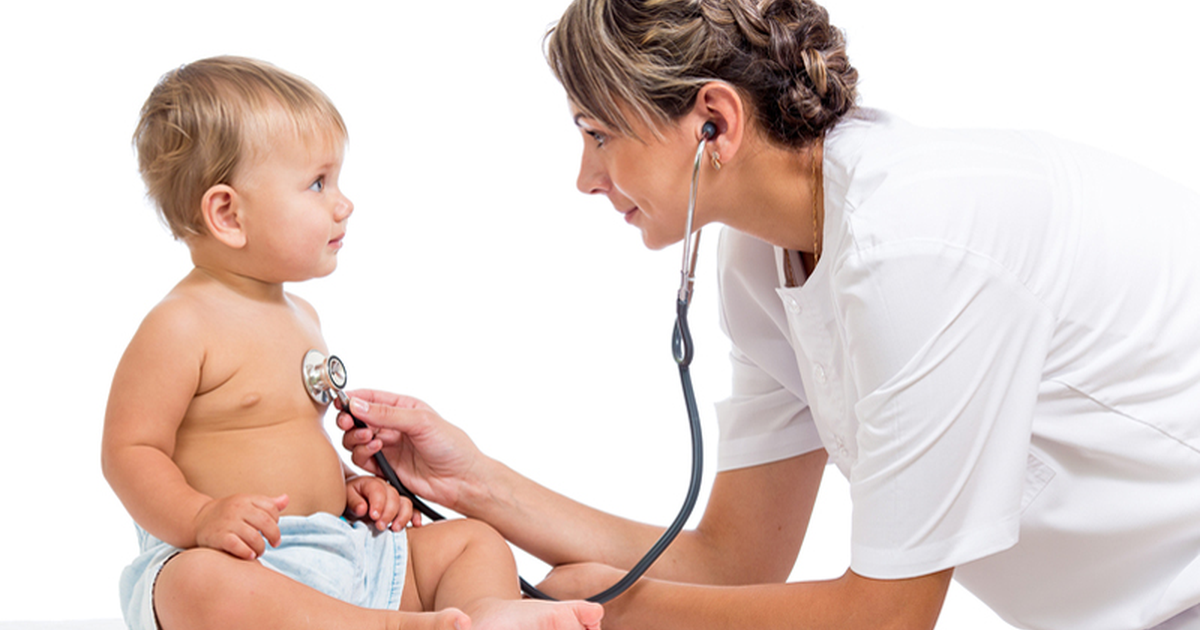 State autonomous healthcare institution of the Amur region "Amur regional children's clinical hospital ", Blagoveshchensk 
http://aodkb.ru/
State autonomous healthcare institution of the Amur region "Blagoveshchensk city children's clinical hospital", Blagoveshchensk
http://dgkbamur28.ru/
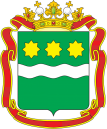 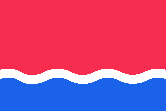 ENDOCRINOLOGY
(inpatient medical care)
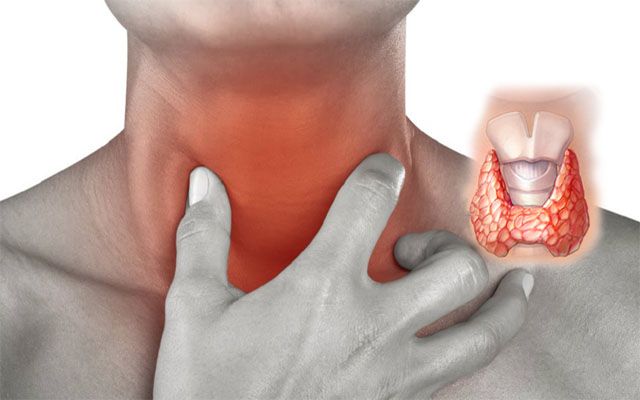 State autonomous healthcare institution of the Amur region "Amur regional clinical hospital ", Blagoveshchensk 
http://aokb28.su/
State autonomous healthcare institution of the Amur region "Blagoveshchensk city clinical hospital", Blagoveshchensk
http ://muzgkb.ru/
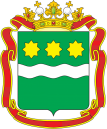 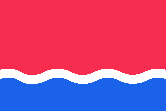 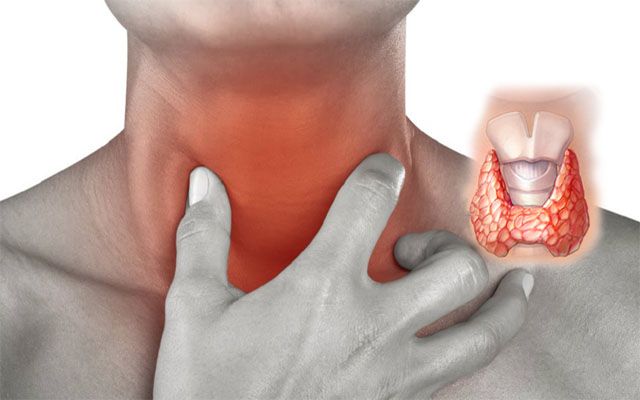 ENDOCRINOLOGY
(outpatient medical care)
State autonomous healthcare institution of the Amur region 
"City polyclinic № 1", Blagoveshchensk
https://www.clinicablg.ru/
State budgetary health institution of the Amur region 
"City polyclinic № 2", Blagoveshchensk
http://gp2blag.ucoz.ru/
State autonomous healthcare institution of the Amur region 
"City polyclinic № 3", Blagoveshchensk 
http://www.polik3amur.ru/
State autonomous healthcare institution of the Amur region 
"City polyclinic № 4", Blagoveshchensk
http://28gp4.ru/
State autonomous healthcare institution of the Amur region "Amur regional clinical hospital ", Blagoveshchensk 
http://aokb28.su/
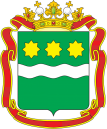 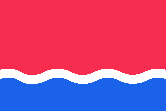 THERAPY
(inpatient medical care)
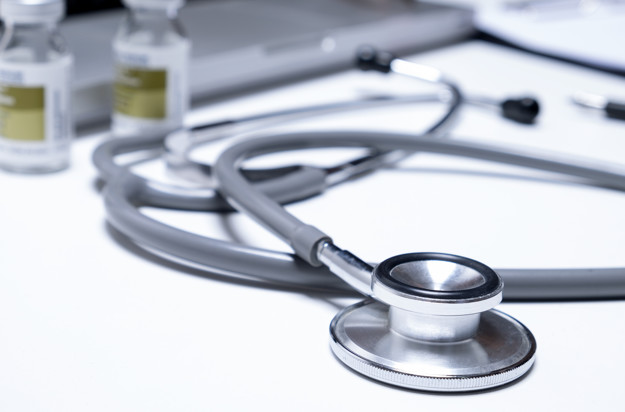 State autonomous healthcare institution of the Amur region "Amur regional clinical hospital ", Blagoveshchensk 
http://aokb28.su/
State autonomous healthcare institution of the Amur region "Blagoveshchensk city clinical hospital", Blagoveshchensk
http ://muzgkb.ru/
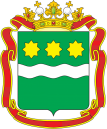 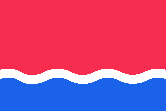 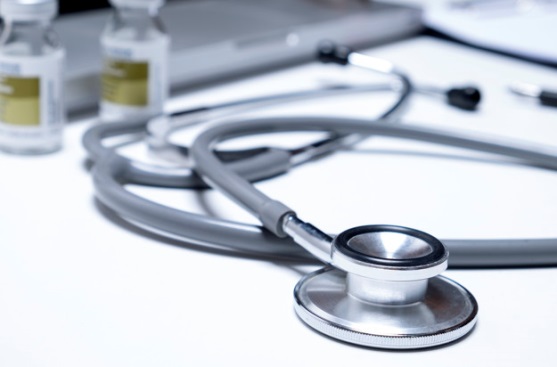 THERAPY
(inpatient medical care)
State autonomous healthcare institution of the Amur region 
"Belogorsk hospital", Belogorsk
http://www.xn----7sbbbcjn2aoifygbe1ar2h5e8b.xn--p1ai/
State budgetary health institution of the Amur region 
"Zeya hospital named after B.E. Smirnova", Zeya
http://cbzeya.ru/
State budgetary health institution of the Amur region 
"Raichikhinsk city hospital", Raichikhinsk
http://raigb.ru/
State autonomous healthcare institution of the Amur region 
"Tynda hospital", Tynda 
http://www.crb-t.ru/
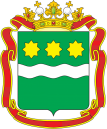 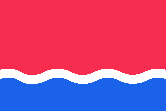 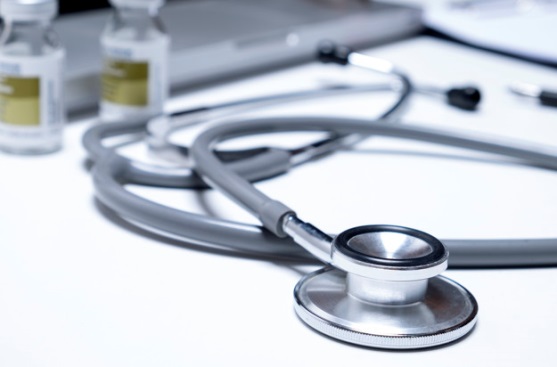 THERAPY
(inpatient medical care)
State budgetary health institution of the Amur region 
"Svobodny hospital", Svobodny
http://www.svbhospital.ru/
State budgetary health institution of the Amur region "Central district hospital of Skovorodino", Skovorodino
http://skovzdrav.ru/
State budgetary health institution of the Amur region "Shimanovsk hospital", Shimanovsk
http://medshim.amur.medobl.ru/
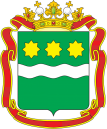 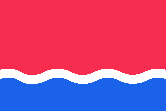 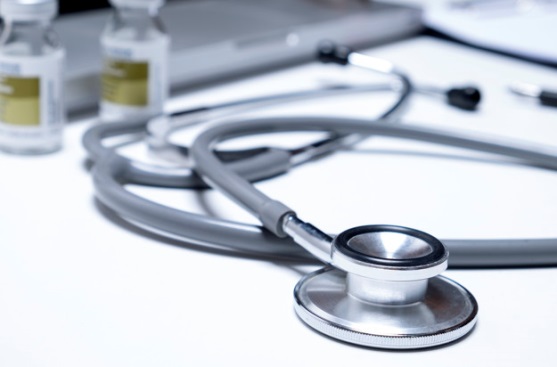 THERAPY
(outpatient medical care)
State autonomous healthcare institution of the Amur region 
"City polyclinic № 1", Blagoveshchensk
https://www.clinicablg.ru/
State budgetary health institution of the Amur region 
"City polyclinic № 2", Blagoveshchensk
http://gp2blag.ucoz.ru/
State autonomous healthcare institution of the Amur region 
"City polyclinic № 3", Blagoveshchensk 
http://www.polik3amur.ru/
State autonomous healthcare institution of the Amur region 
"City polyclinic № 4", Blagoveshchensk
http://28gp4.ru/
State budgetary health institution of the Amur region 
"City polyclinic of Svobodny", Svobodny
http://www.svbgp.ru/
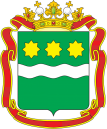 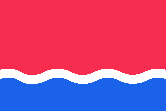 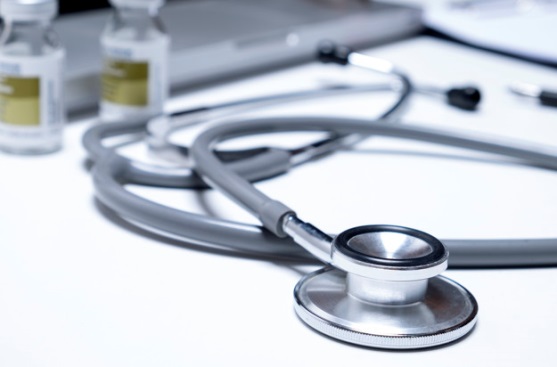 THERAPY
(outpatient medical care)
State autonomous healthcare institution of the Amur region 
"Belogorsk hospital", Belogorsk
http://www.xn----7sbbbcjn2aoifygbe1ar2h5e8b.xn--p1ai/
State budgetary health institution of the Amur region 
"Zeya hospital named after B.E. Smirnova", Zeya
http://cbzeya.ru/
State budgetary health institution of the Amur region 
"Raichikhinsk city hospital", Raichikhinsk
http://raigb.ru/
State autonomous healthcare institution of the Amur region 
"Tynda hospital", Tynda 
http://www.crb-t.ru/
State budgetary health institution of the Amur region "Shimanovsk hospital", Shimanovsk
http://medshim.amur.medobl.ru/
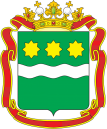 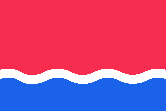 REHABILITATION
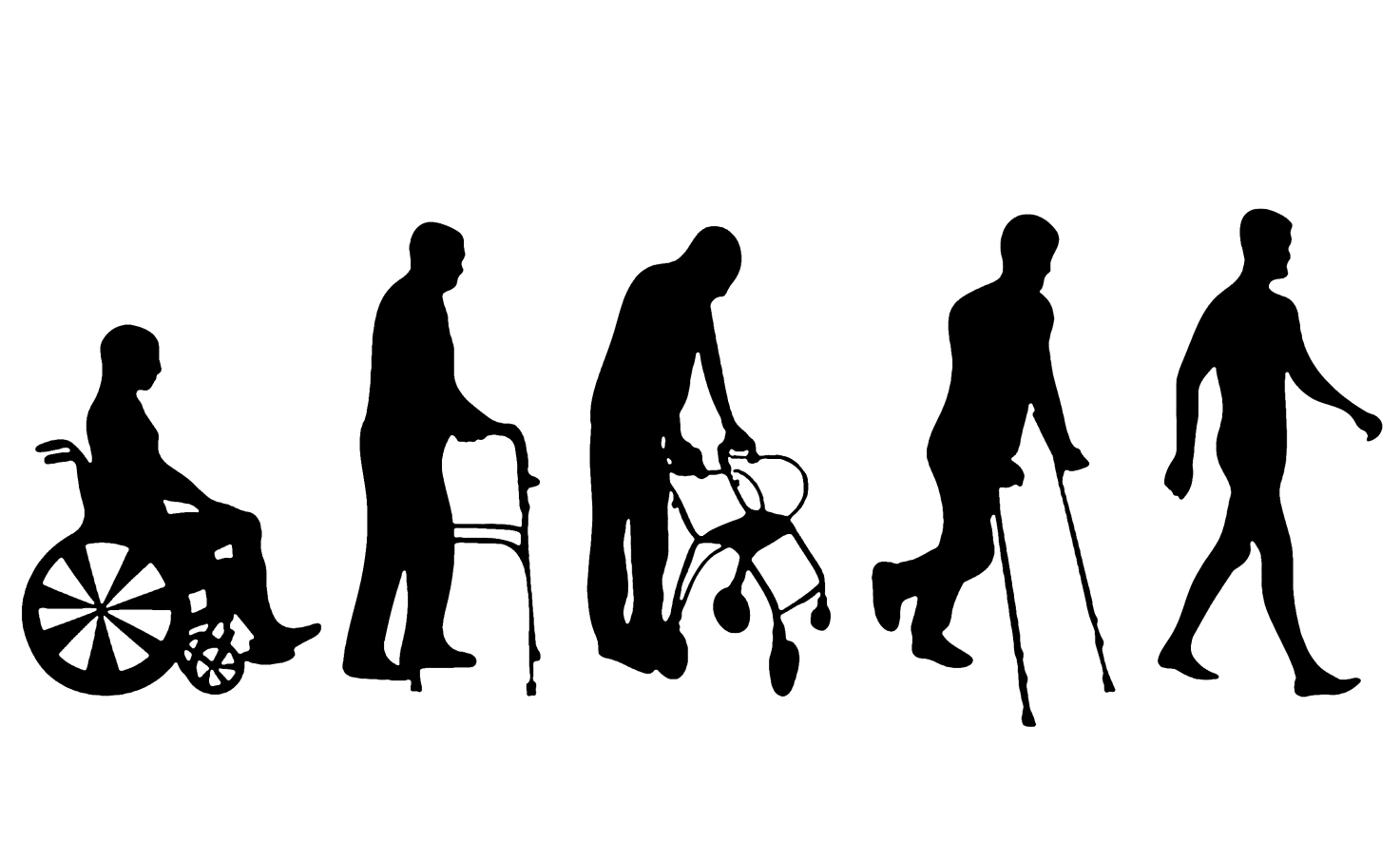 State autonomous healthcare institution of the Amur region "Rehabilitation hospital", Blagoveshchensk
https://sbis.ru/contragents/2801243707/280101001
State autonomous healthcare institution of the Amur region “Hospital of Ivanovka", Ivanovka
http ://www.ivancrb.ru/
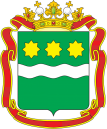 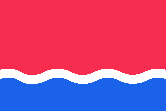 STEP II
CONTACT A SPECIALIST FROM YOUR CHOSEN HEALTH FACILITY TO DECIDE ON THE FORM OF MEDICAL TREATMENT YOU NEED AND FOR PREPARING DOCUMENTS FOR YOUR VISIT TO amur region
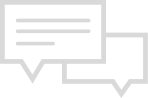 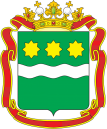 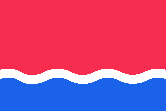 1. Check the section "medical tourism” on the health care facility web-site;

2. Read the information;

3. Make a request through a phone call or email;

4. Get a confirmation for treatment and follow the instructions to apply for a visa.
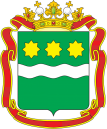 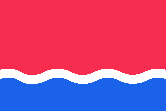 STEP III
SELECT THE BEST TYPE OF TRANSPORTATION AND ACCOMMODATION
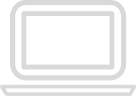 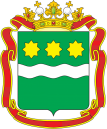 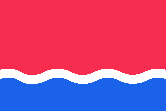 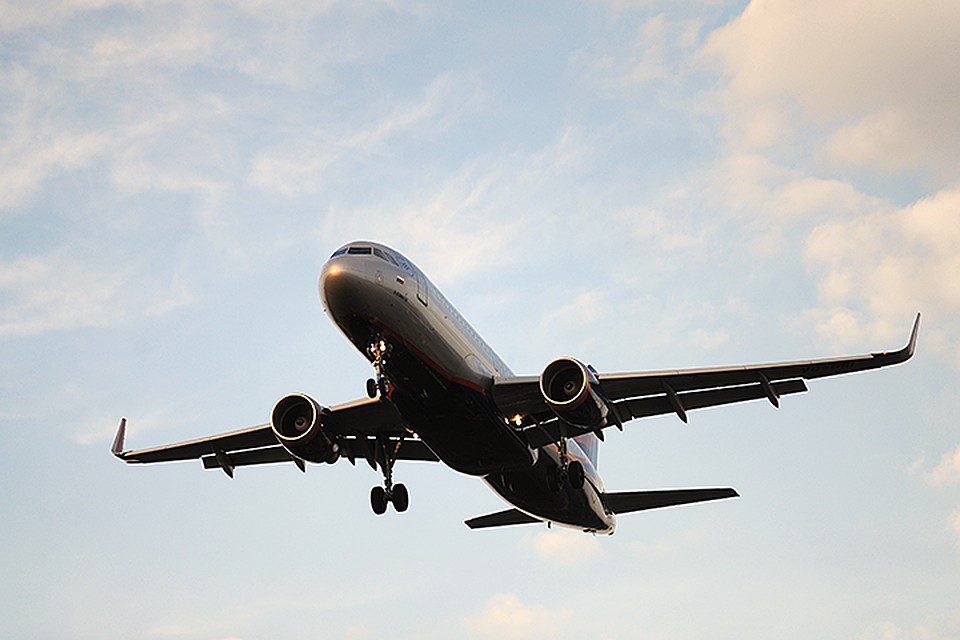 TRANSPORTATION
If you arrived in Blagoveshchensk
by plane:
PUBLIC TRANSPORTATION
Bus routes and timetables:
busblg.ru
Blagoveshchensk
Ignatievo International Airport
TAXI
Order a taxi through the application on your mobile phones: yandex.taxi; 
or order a taxi through the site: vse-taxi.com.
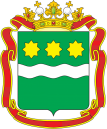 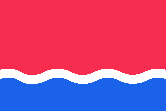 TRANSPORTATION
Blagoveshchensk
If you arrived in Blagoveshchensk
by train:
Railway station of  Blagoveshchensk
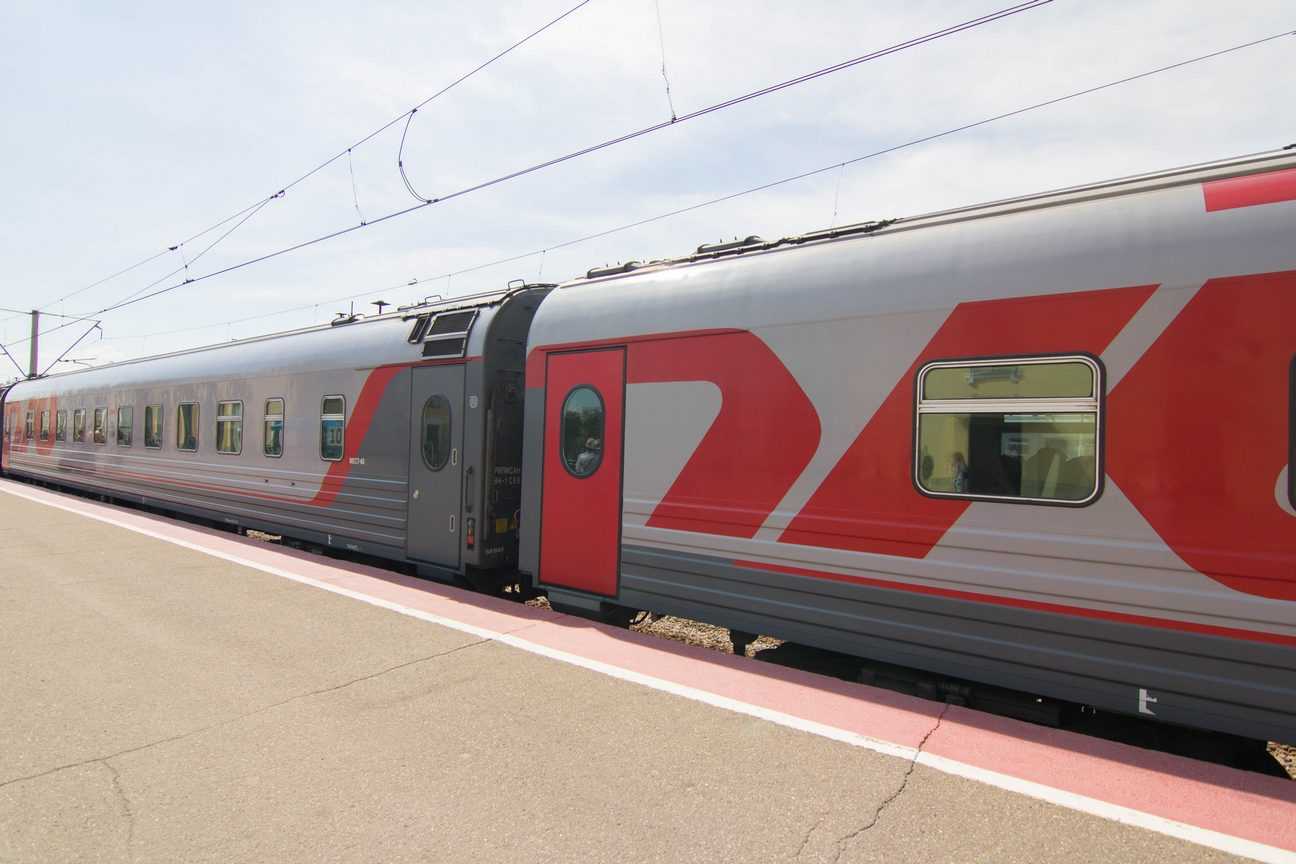 TAXI
Order a taxi through the application on your mobile phones: yandex.taxi; 
or order a taxi through the site: vse-taxi.com.
PUBLIC TRANSPORTATION
Bus routes and timetables:
busblg.ru
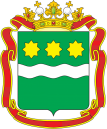 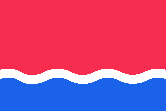 ACCOMMODATION
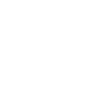 ACCOMMODATION OPTIONS IF YOU ARE COMING FOR OUTPATIENT  ADMISSION
Please contact a tour operator or assistance companies if you need any assistance with organizing your trip.
https://www.booking.com/
https://www.tripadvisor.com/
https://www.airbnb.com/
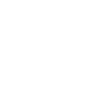 ACCOMMODATION OPTIONS IF YOU ARE COMING FOR INPATIENT  ADMISSION
Contact a specialist from a health facility for information about your accommodation. Please do not forget to do it in advance.
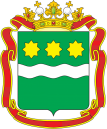 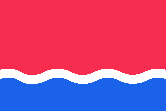 STEP IV
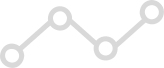 Apply for a visa
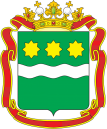 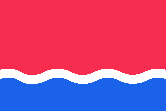 SELECTION OF TYPE OF VISA AND DETERMINATION OF THE PURPOSE OF RESIDENCE
Type of visa: TOURIST
Purpose of visit:
TARGET TOURISM

The period of validity up to 30 days

For those who visit Russia for tourism purposes on a specialized tour for health check-ups or medical consultations
Type of visa : 
BUSINESS
Purpose of visit :
MEDICAL TREATMENT 
The period of validity: up to 90 days

For those who visit Russia for medical treatment, health check-ups, medical advice with official invitation obtained from a health facility (except target tourism for the purpose of treatment and critical care).
Type of visa : 
PRIVATE
Purpose of visit :
SPECIAL CASES

The period of validity: up to 90 days

For those who travel to Russia for emergency medical treatment or to visit a sick relative.
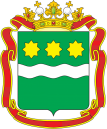 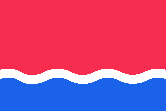 HELP WITH PROCESSING DOCUMENTS FOR ENTERING RUSSIA
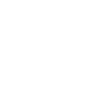 GETTING AN OFFICIAL INVITATION
Once you get an approval for treatment, the health facility should obtain an official invitation and submit your documents to the Federal Migration Service of Russia in order to register your migration.
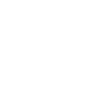 APPLYING THROUGH TRAVEL AGENCIES 
OR TRAVEL ASSISTANCE COMPANIES
In case you need additional help with applying for a Russian visa, you can contact travel agencies or travel assistance companies.
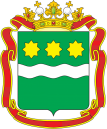 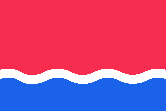 STEP V
WELCOME TO AMUR REGION!
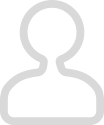 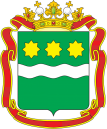 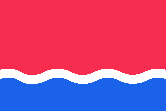 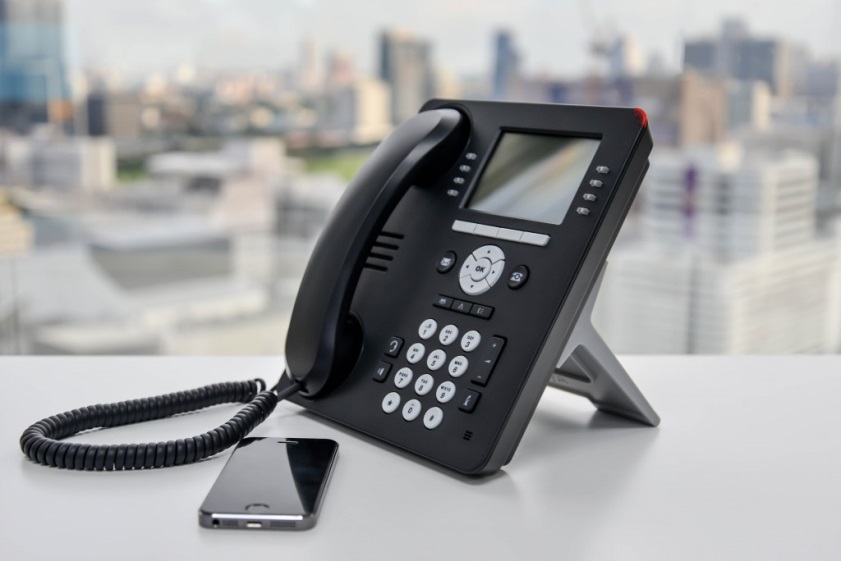 EMERGENCY TELEPHONE NUMBERS
EMERGENCY 
112
FEDERAL MIGRATION SERVICE OF RUSSIA
8 (800) 350 23 69
*381
POLICE
8 (800) 222 74 47
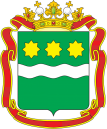 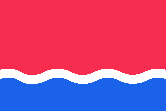 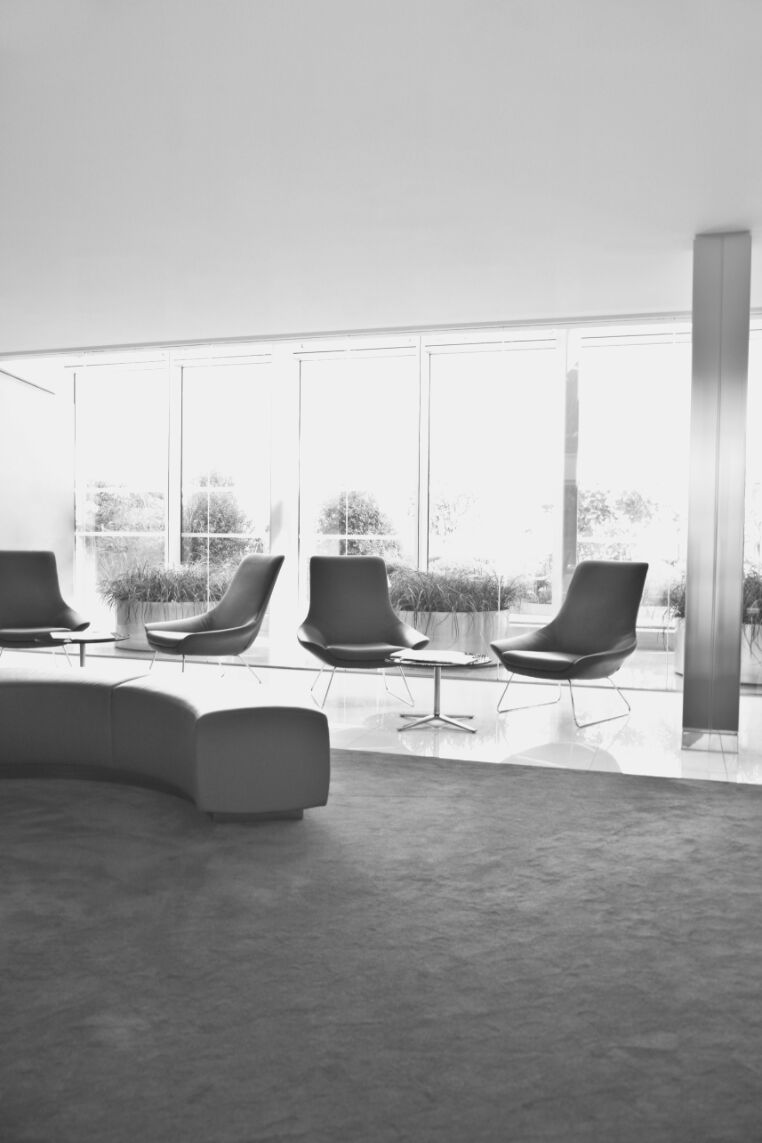 CONTACT INFORMATION
EXPORT OF MEDICAL SERVICES COORDINATION CENTER FEDERAL RESEARCH INSTITUTE FOR HEALTH ORGANIZATION AND INFORMATICS OF THE MINISTRY OF HEALTH OF THE RUSSIAN FEDERATION
127256, 
MOSCOW, DOBROLYUBOVA ST., 11

E-MAIL:
OM@ROSMINZDRAV.RU

PHONE NUMBERS:
+7 (495) 618-07-92, *103
+7 (495) 618-07-92, *104
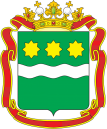 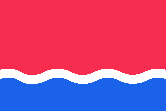 Thanks for attention!
zdrav@amurobl.ru
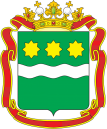 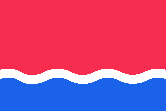